PENENTU FORMAT (FORMAT SPECIFIER)
Penggunaan penentu format sangat berkaitan dengan tipe data yang akan dicetak, artinya setiap tipe data mempunyai penentu format masing-masing. Tabel berikut merupakan tabel penentu format untuk masing-masing tipe data.
Tabel penentu format printf()
Penggunaan format printf pada program
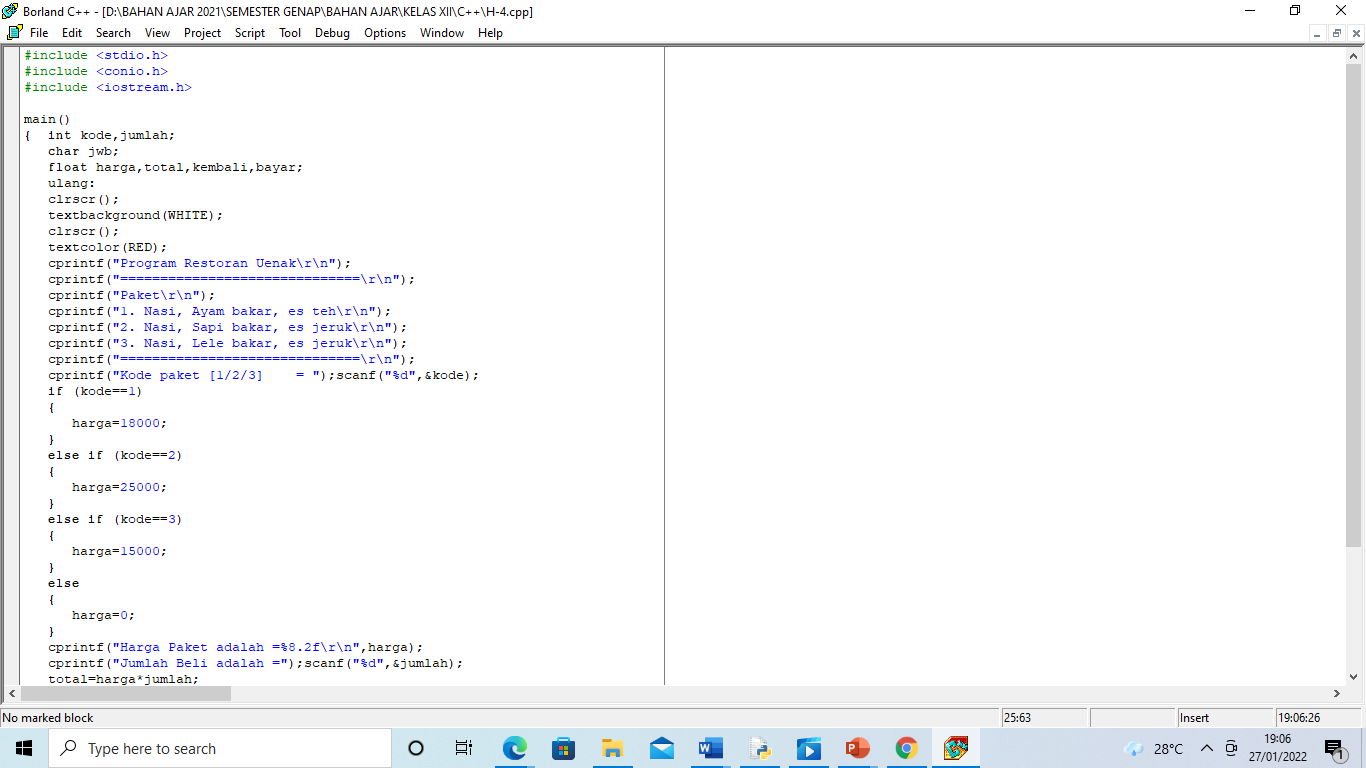 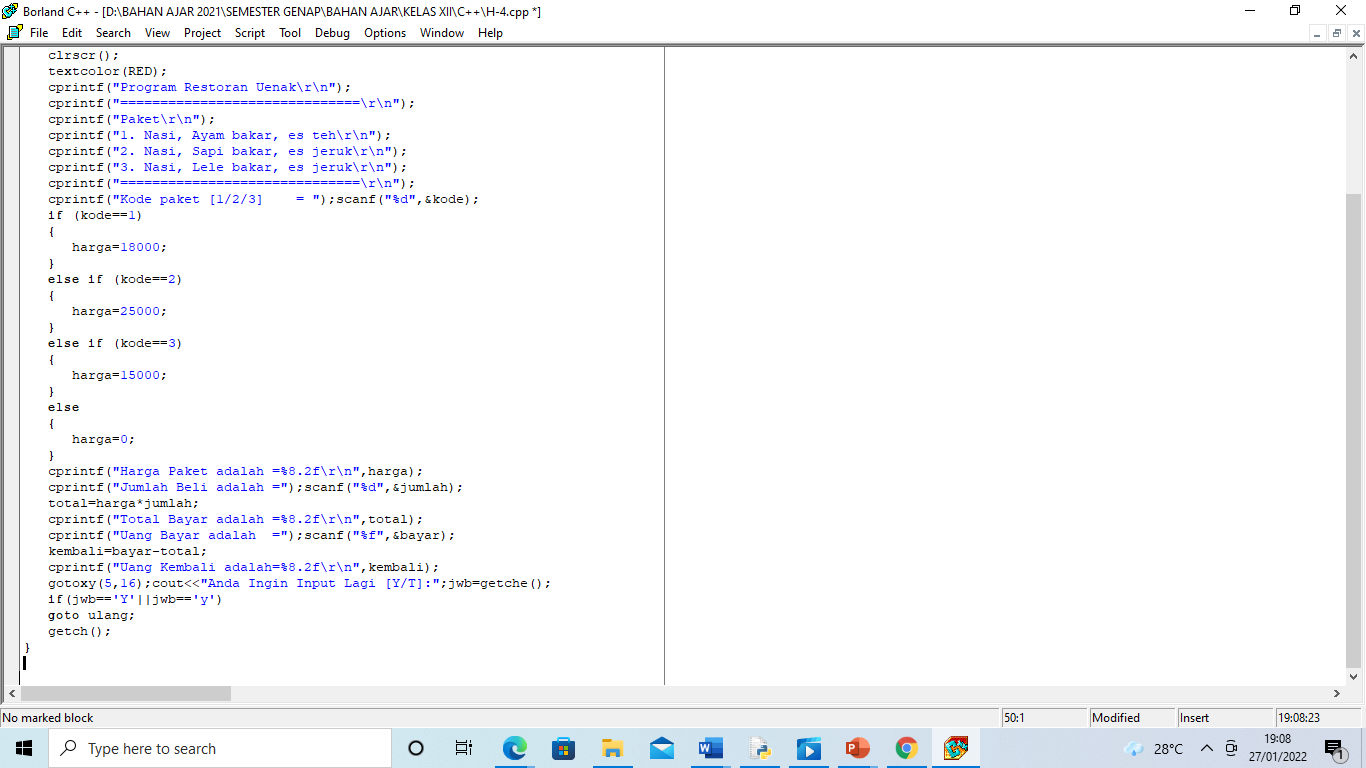 Tampilan hasil Program
Tugas

Perhatikan Program dibawah ini
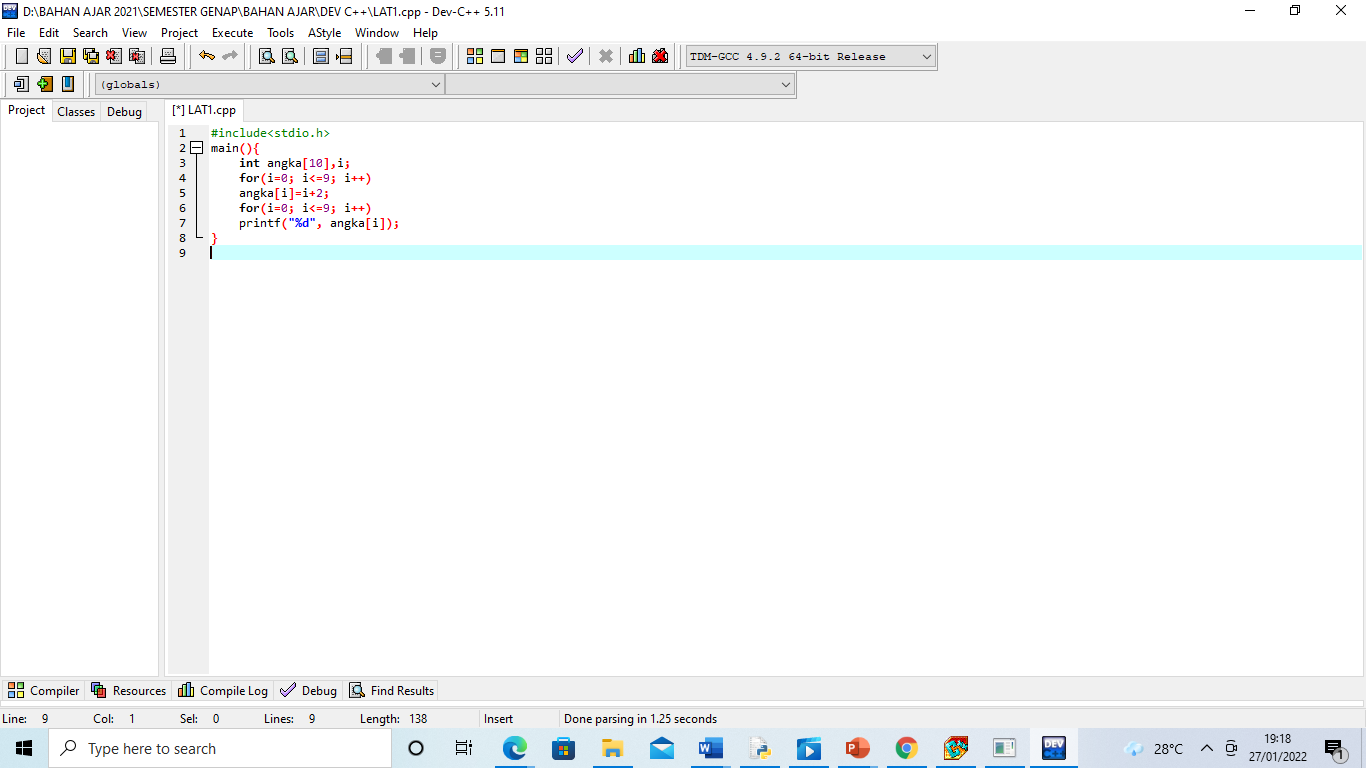 Tuliskan hasil program tersebut
2.  Perhatikan Program dibawah ini
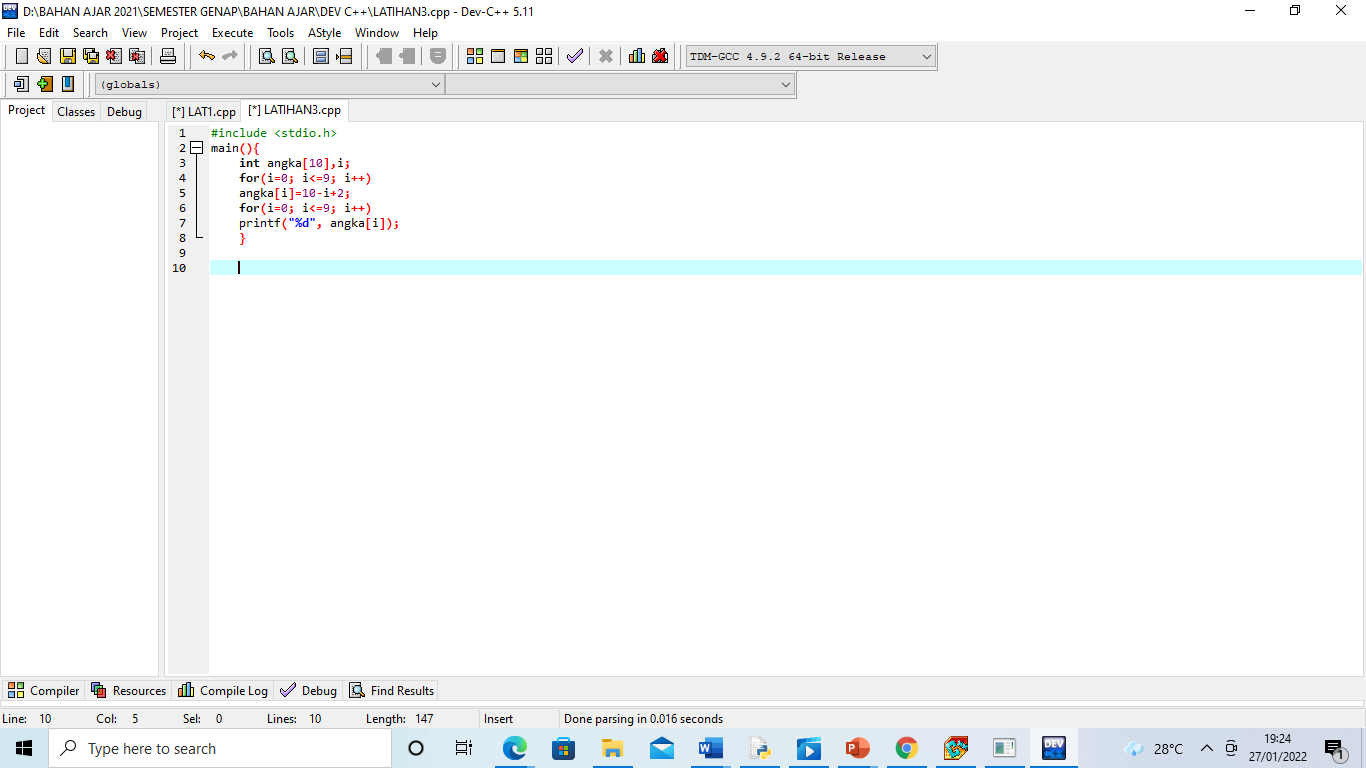 Tuliskan hasil program tersebut